Муниципальное бюджетное учреждение «Культурно-досуговый центр Кировскогомуниципального района»
Волонтерское движение «Волонтёры культуры»
Год основания: 2021 год                    Направления деятельности:Помощь в формировании культурной идентичности, сохранение богатого культурного наследия через организацию и участие в профильных мероприятиях. Волонтёры культуры проводят экскурсии, поддерживают порядок в фондах библиотек, помогают в проведении мероприятий районного Дома культуры.
Основные мероприятия: Акции «За здоровый образ жизни», Акции по продвижения «Пушкинской карты», Акции в поддержку участников СВО, Мероприятия «День Семьи Любви и Верности», Мероприятия «День Российской Молодёжи», Мероприятия «Радуга Детства».
«Волонтёры культуры»
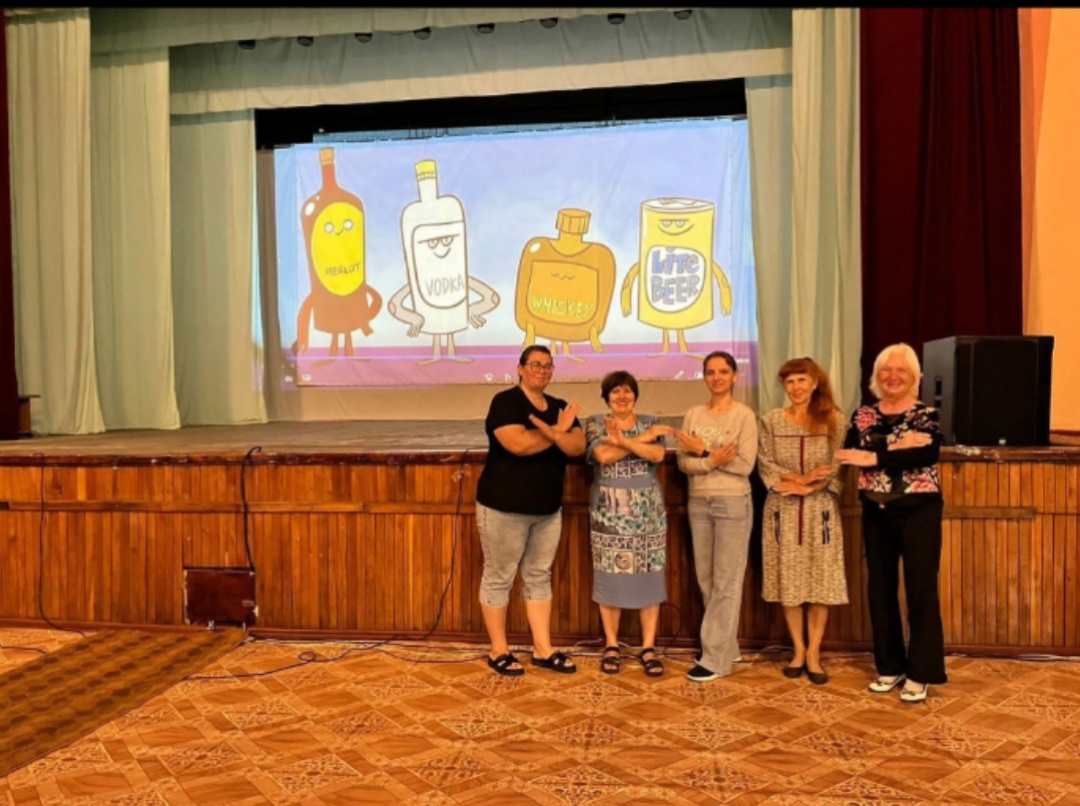 Помощь волонтеров культуры в организации народных гуляний «Масленица»
Волонтёры культуры приняли активное участие в Акции по продвижению «Пушкинской карты»
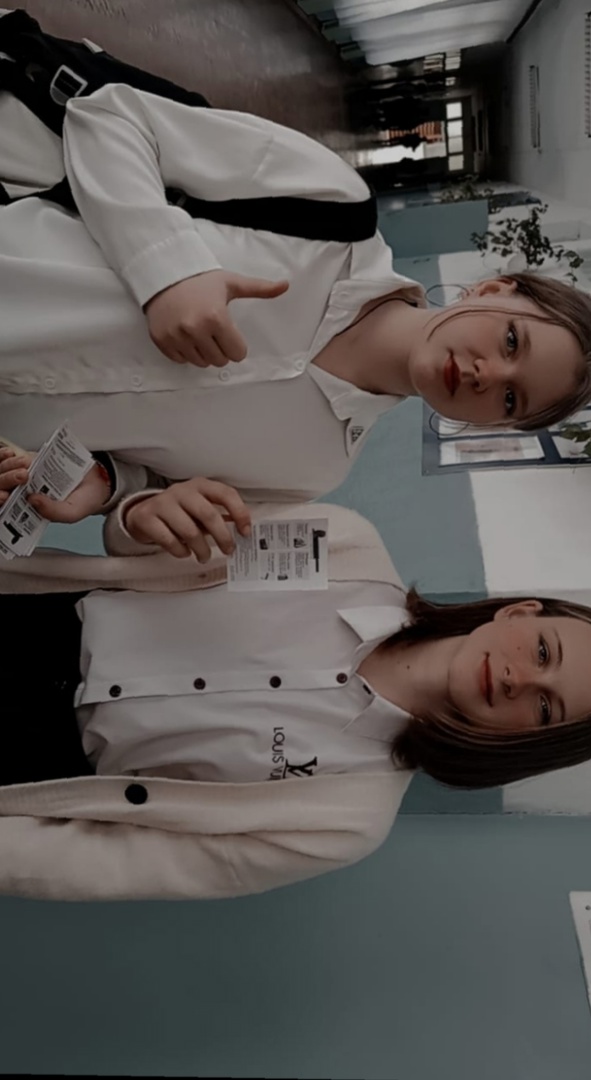